Правила поведения
 на водоёмах 
в межнавигационный период
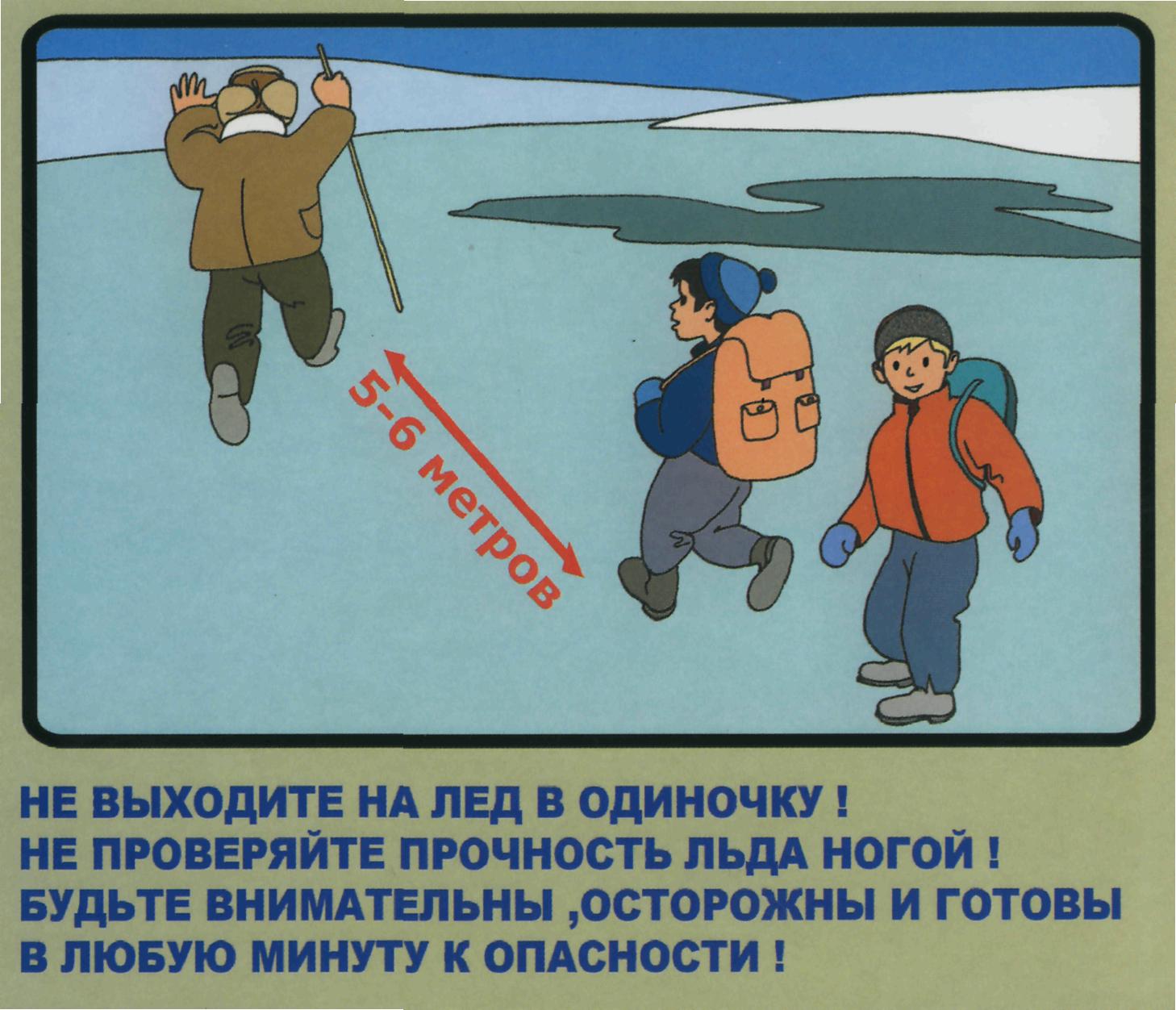 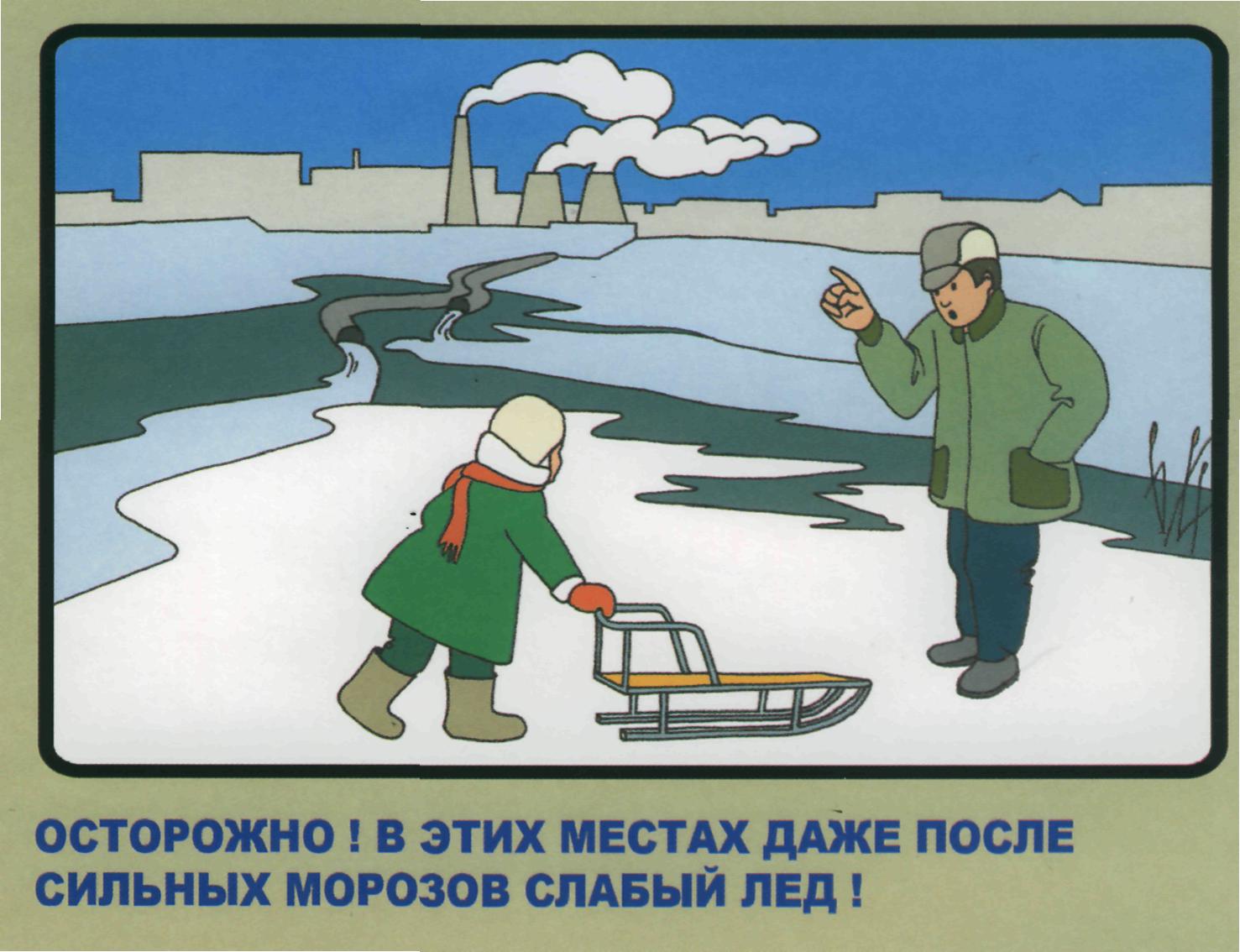 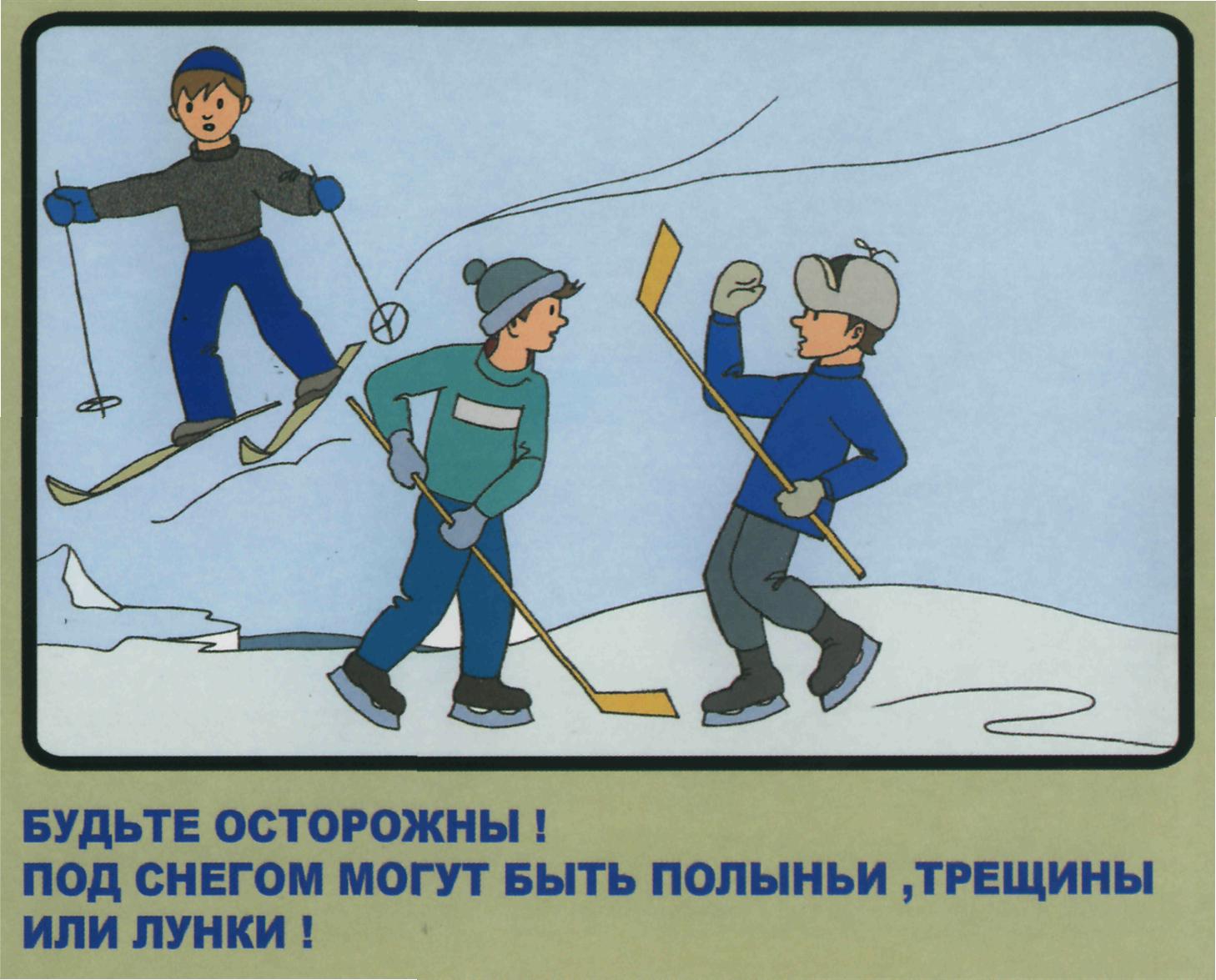 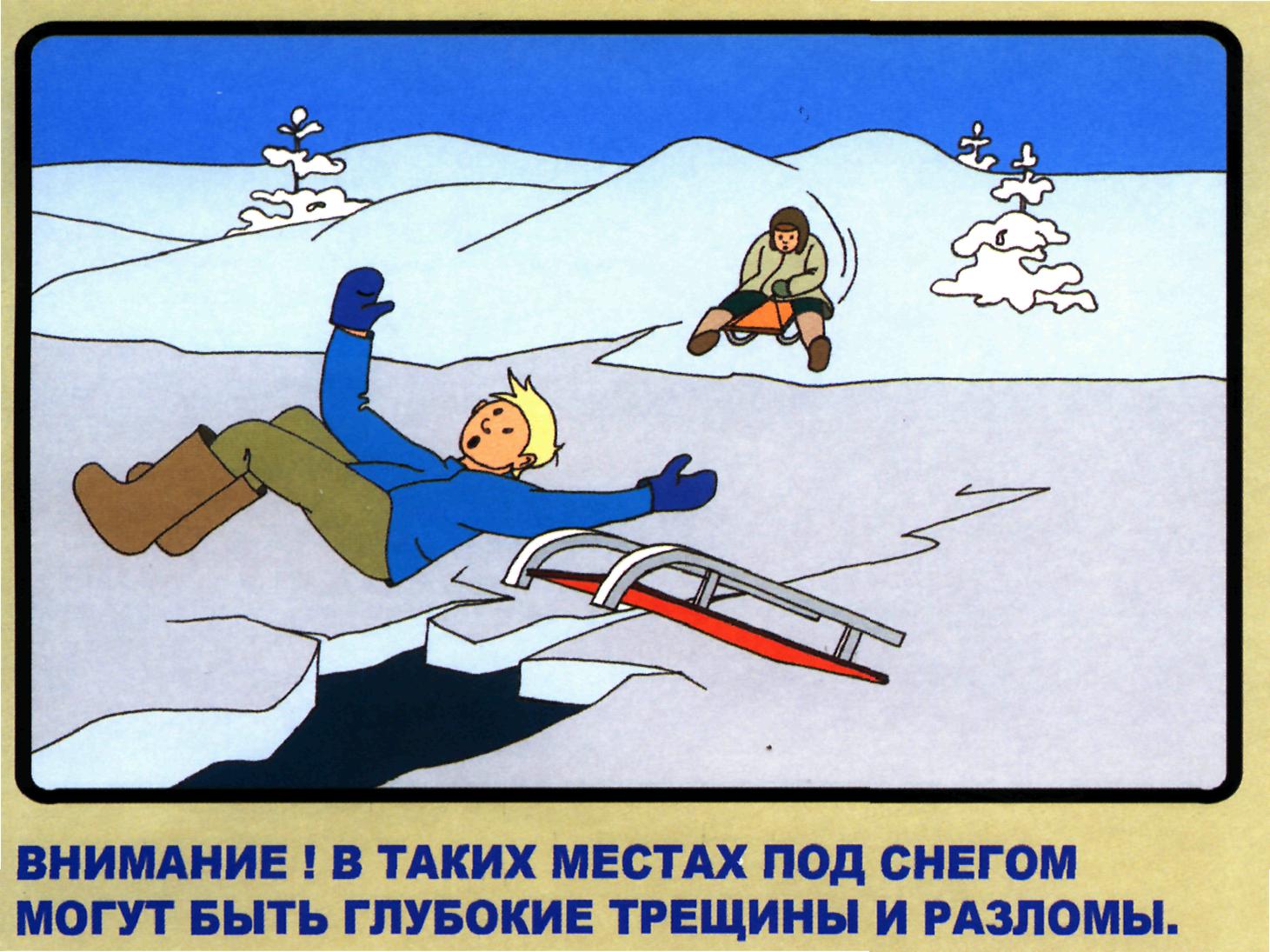 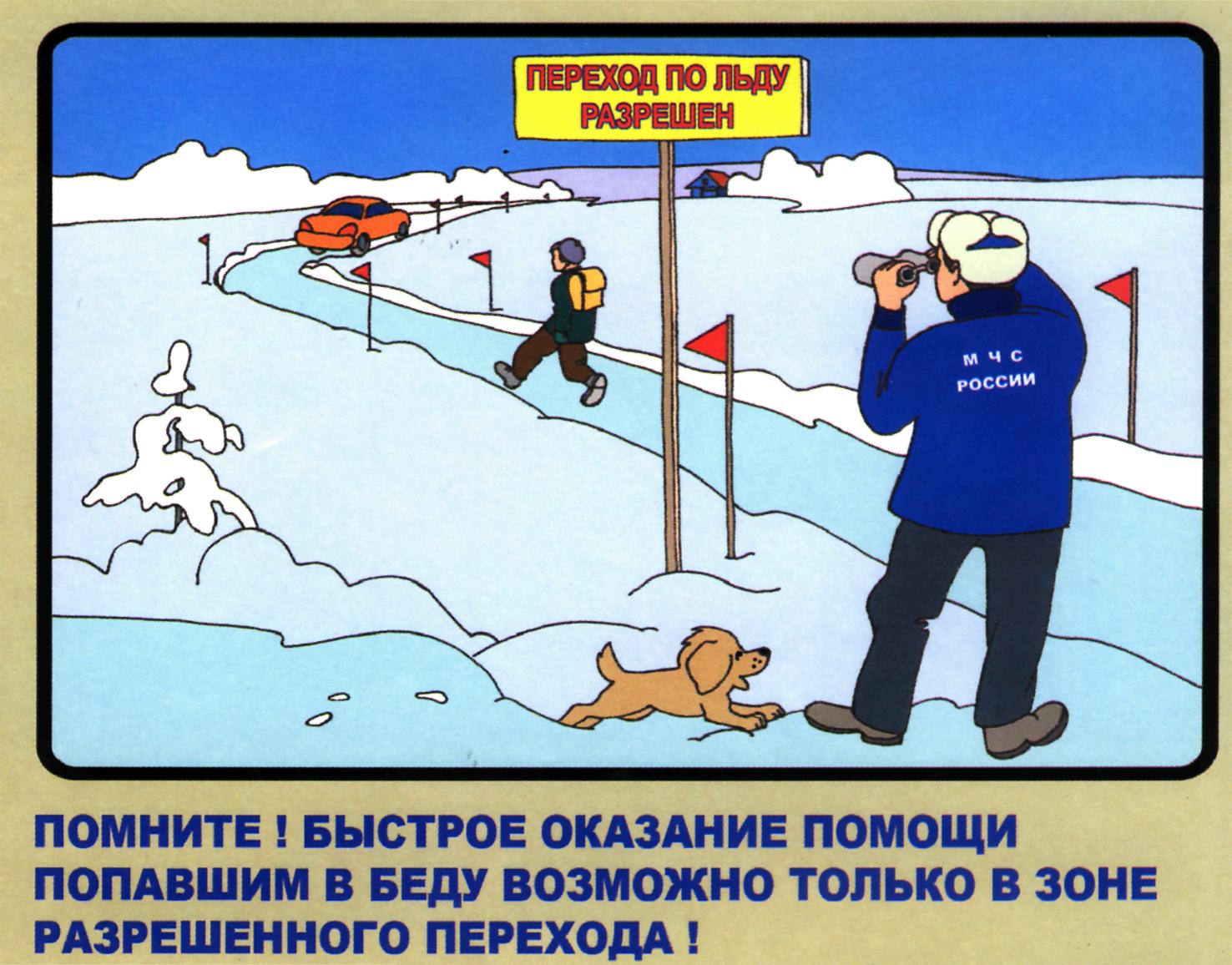 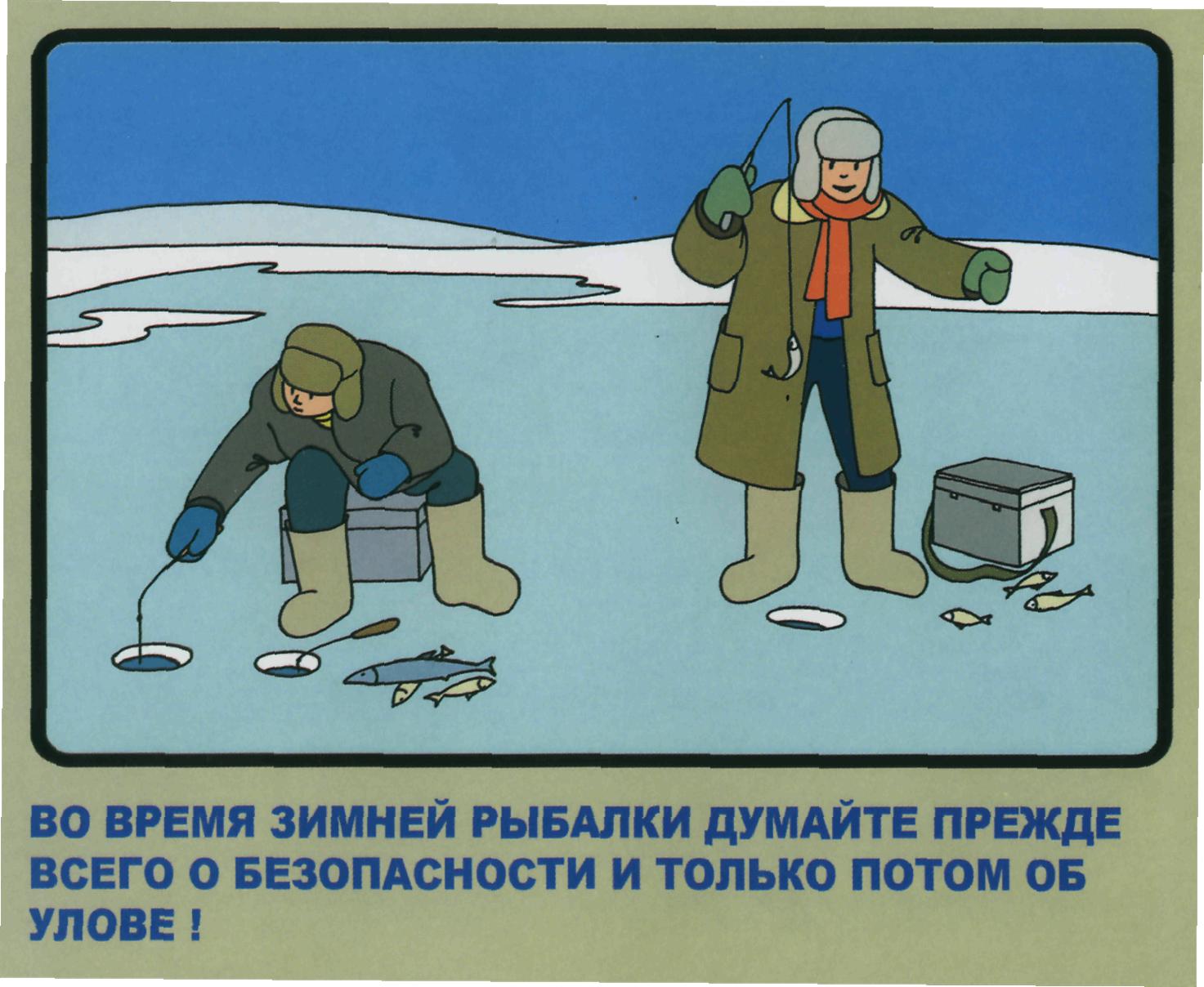 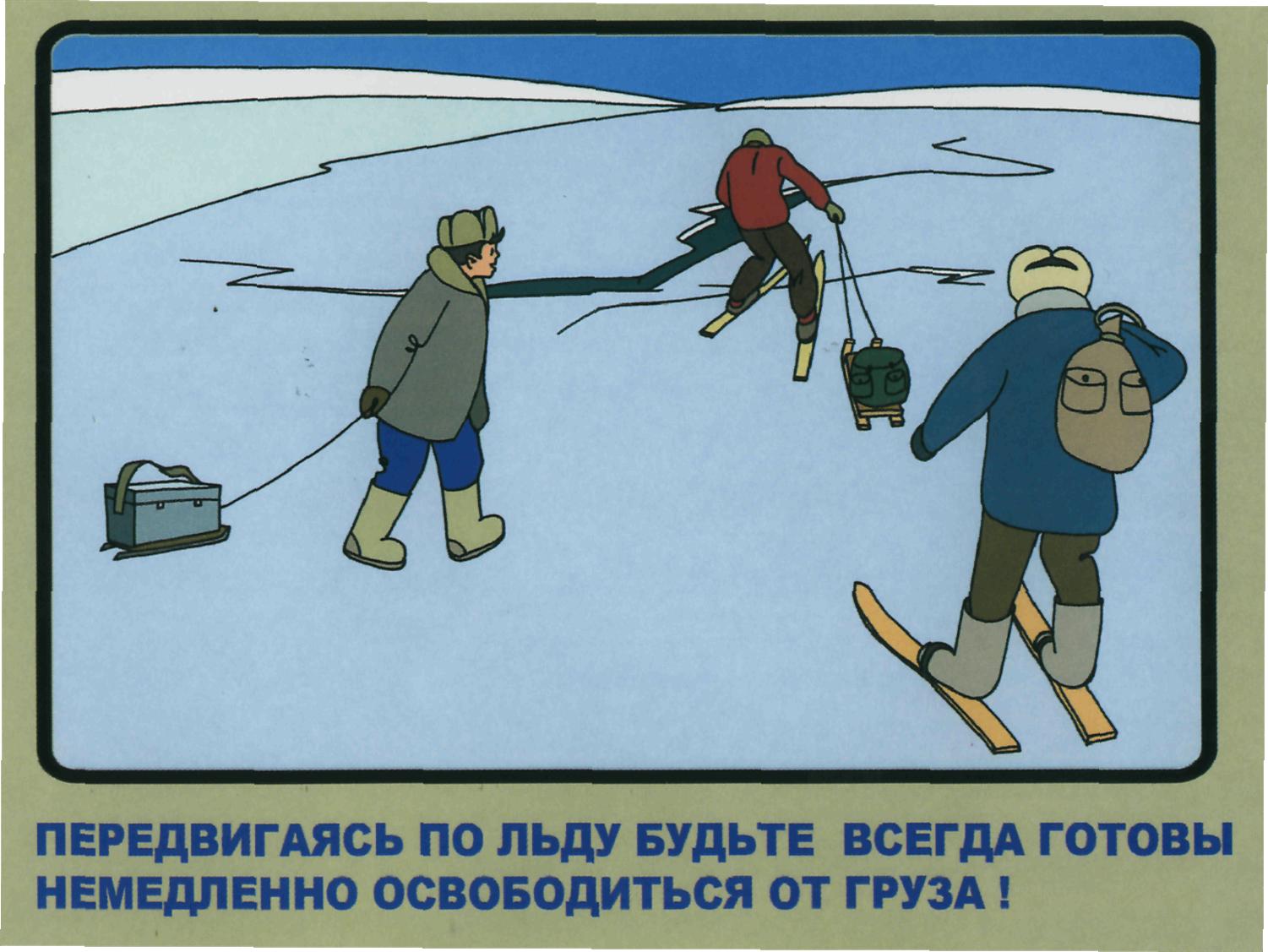 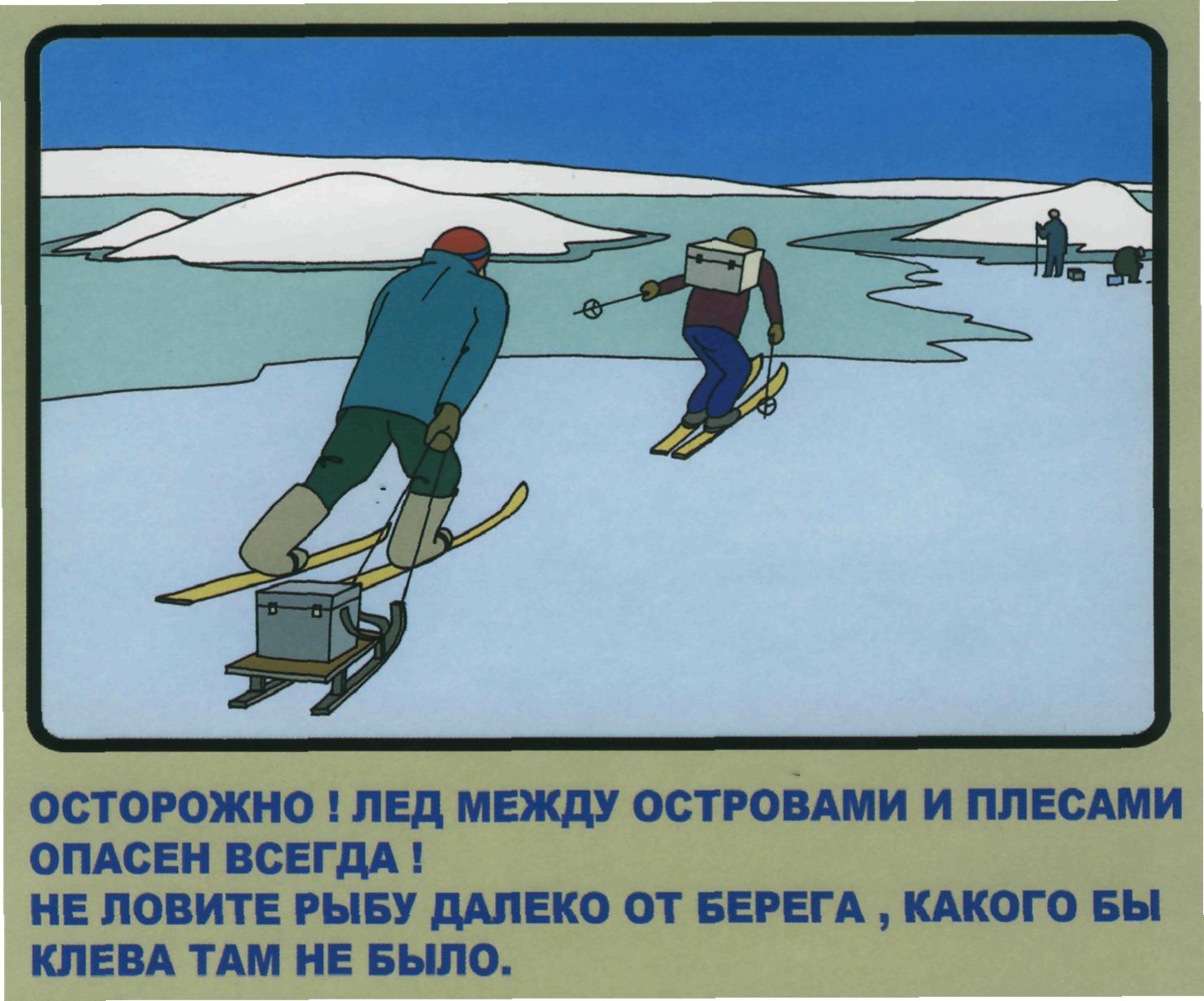 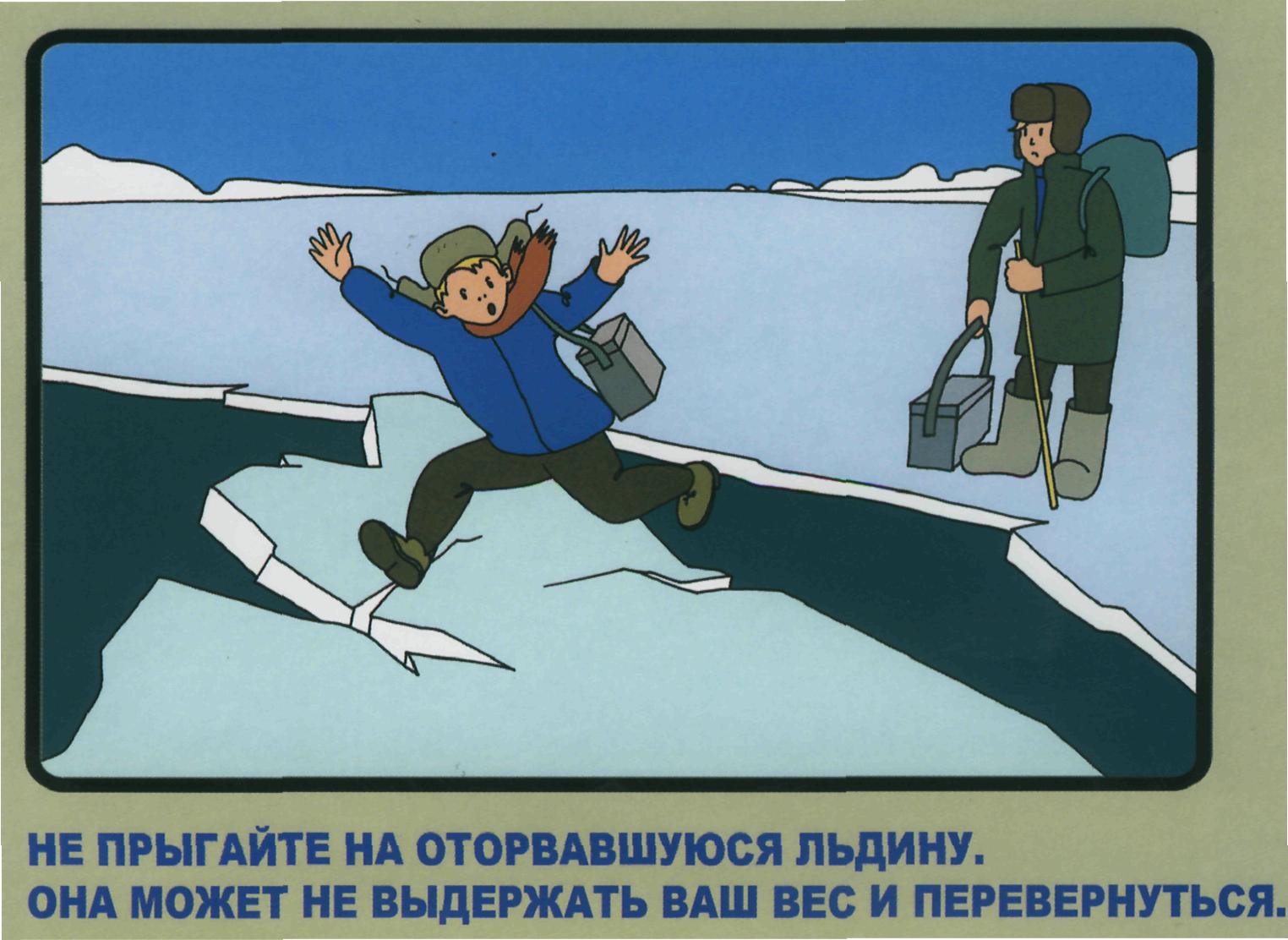 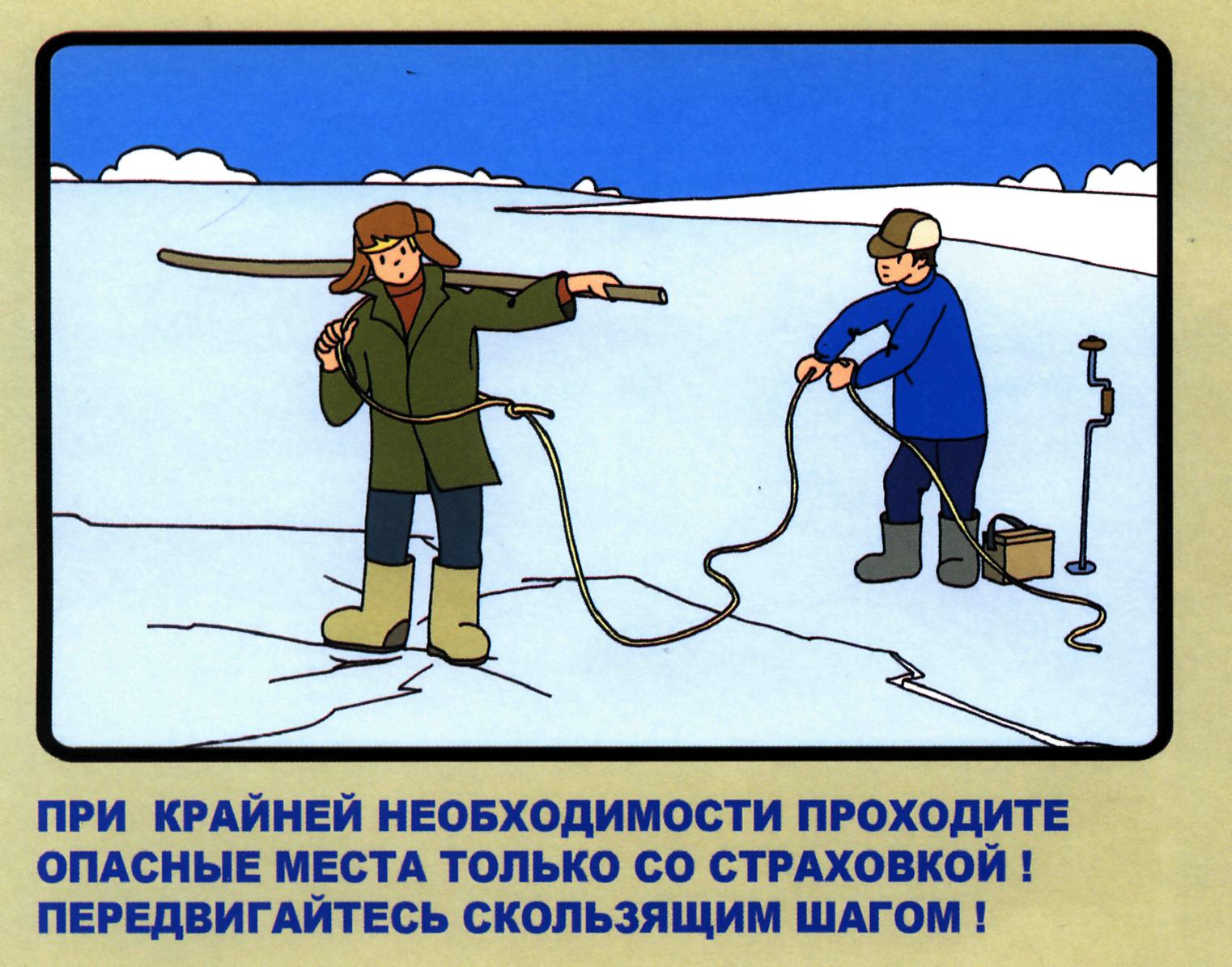 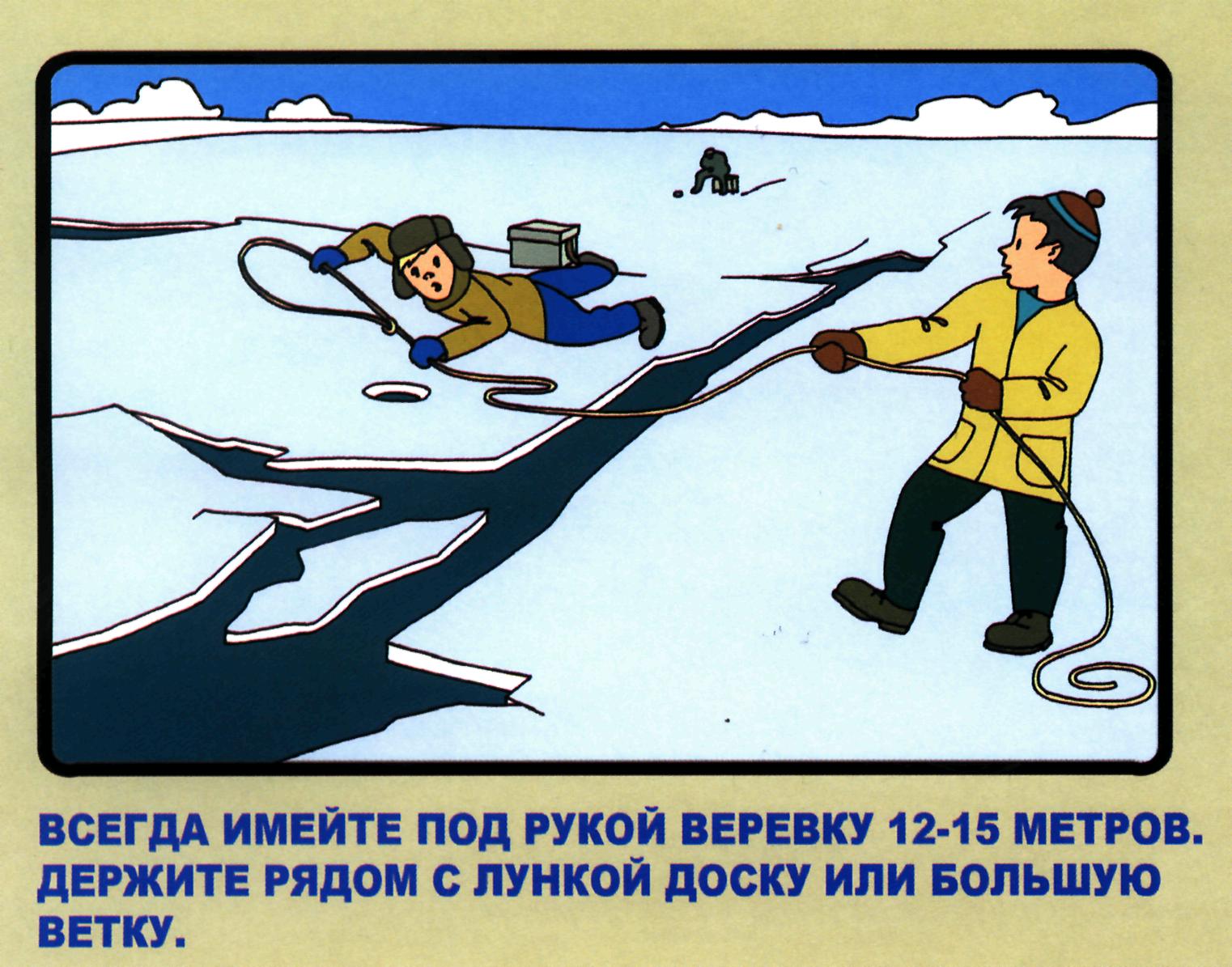 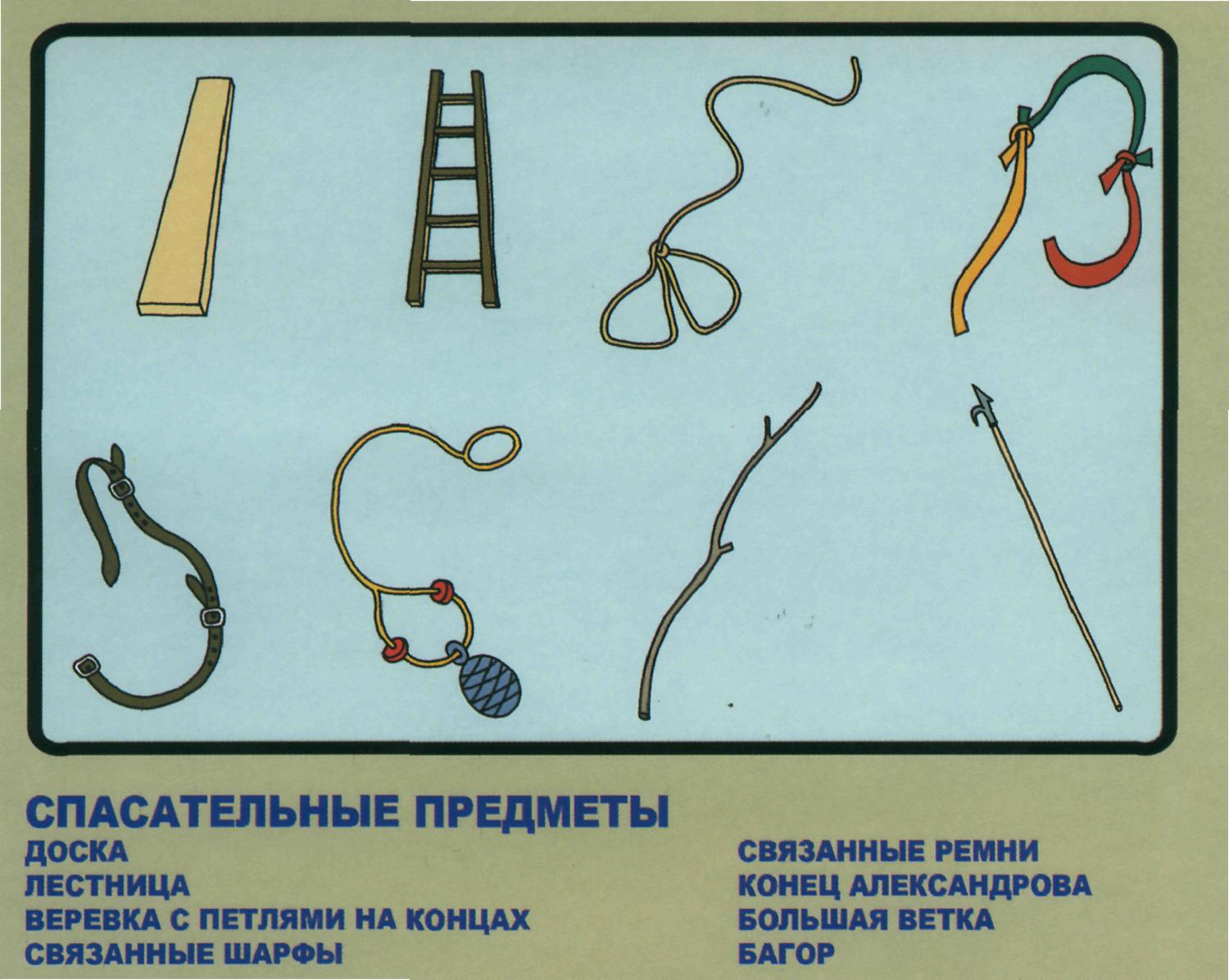 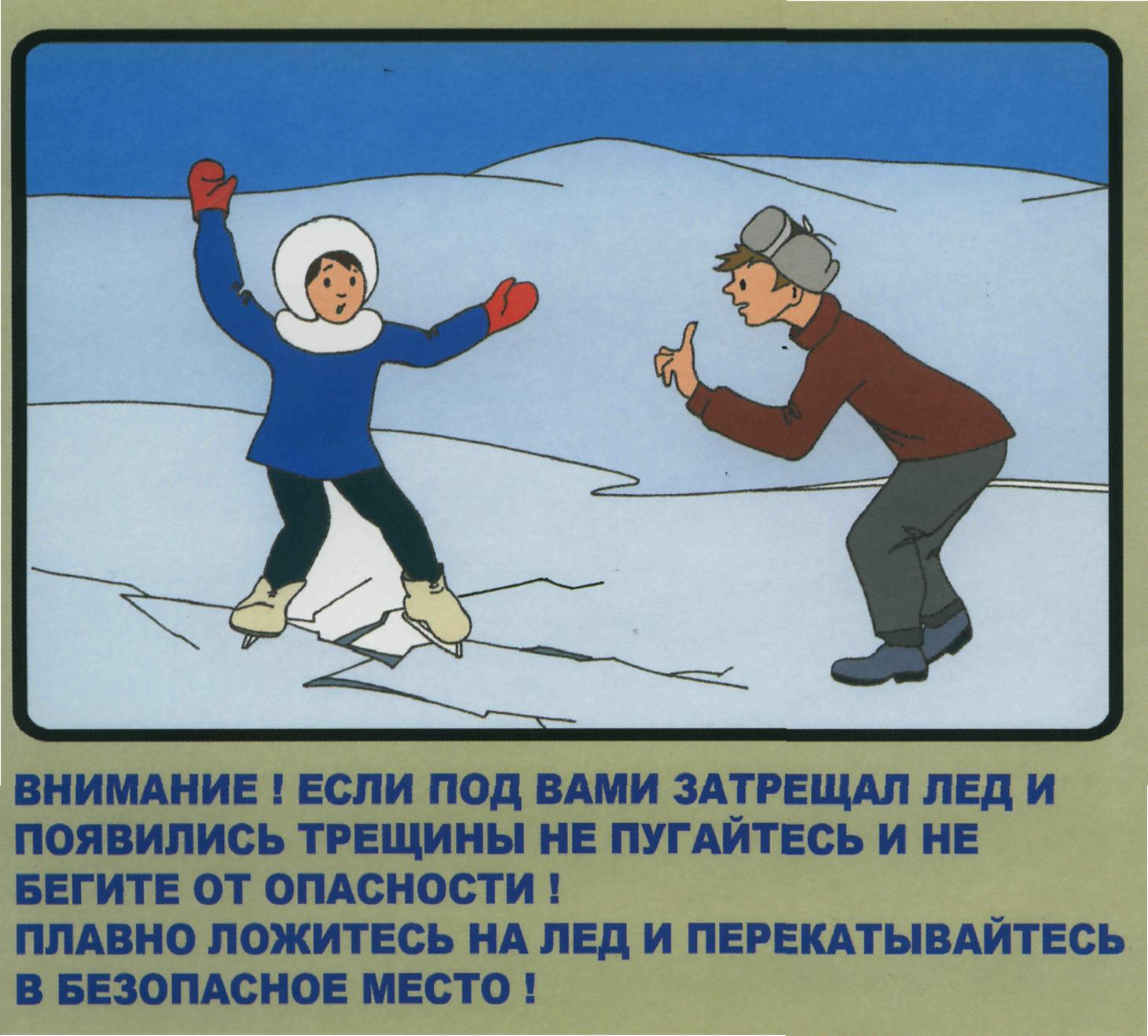 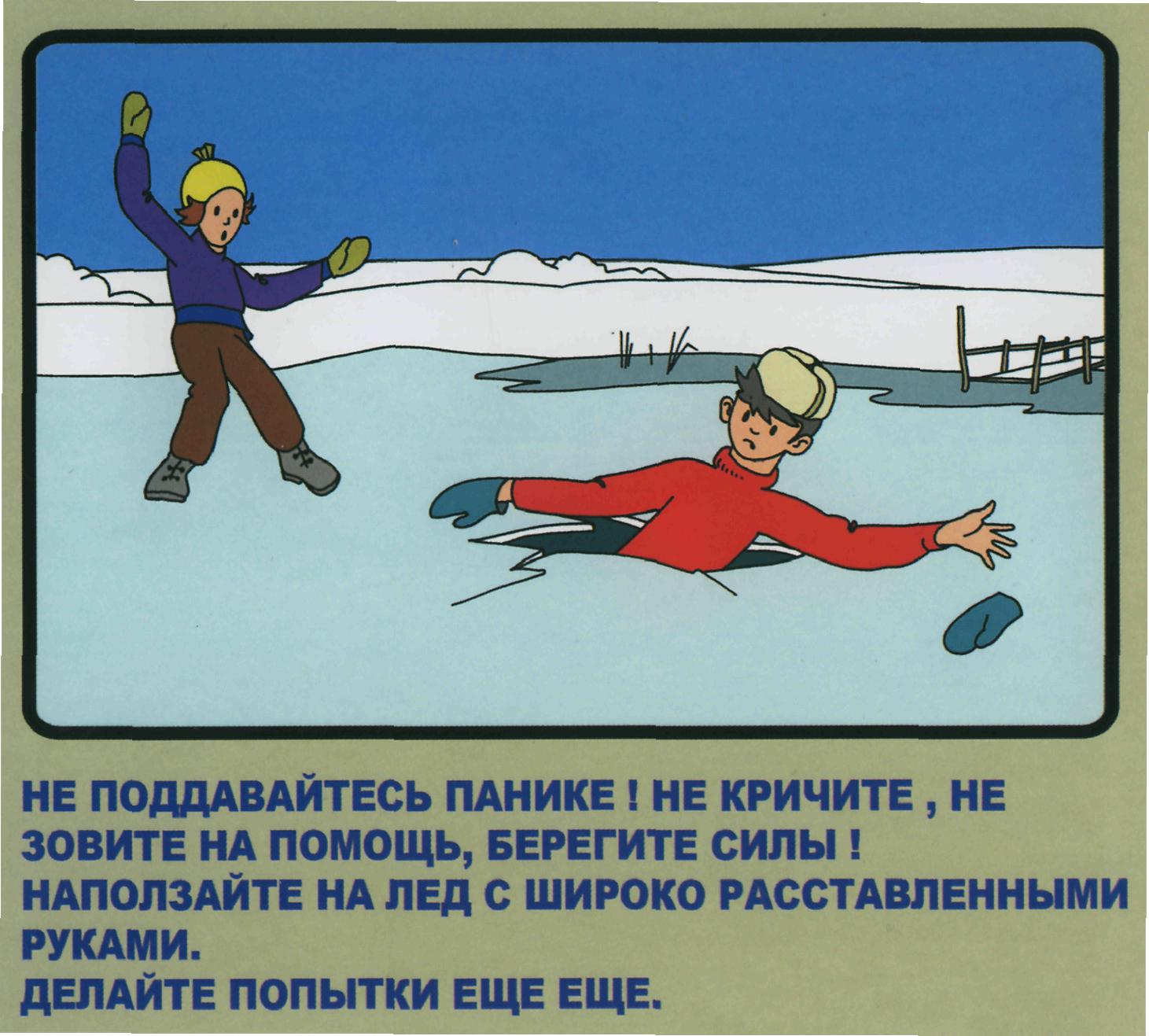 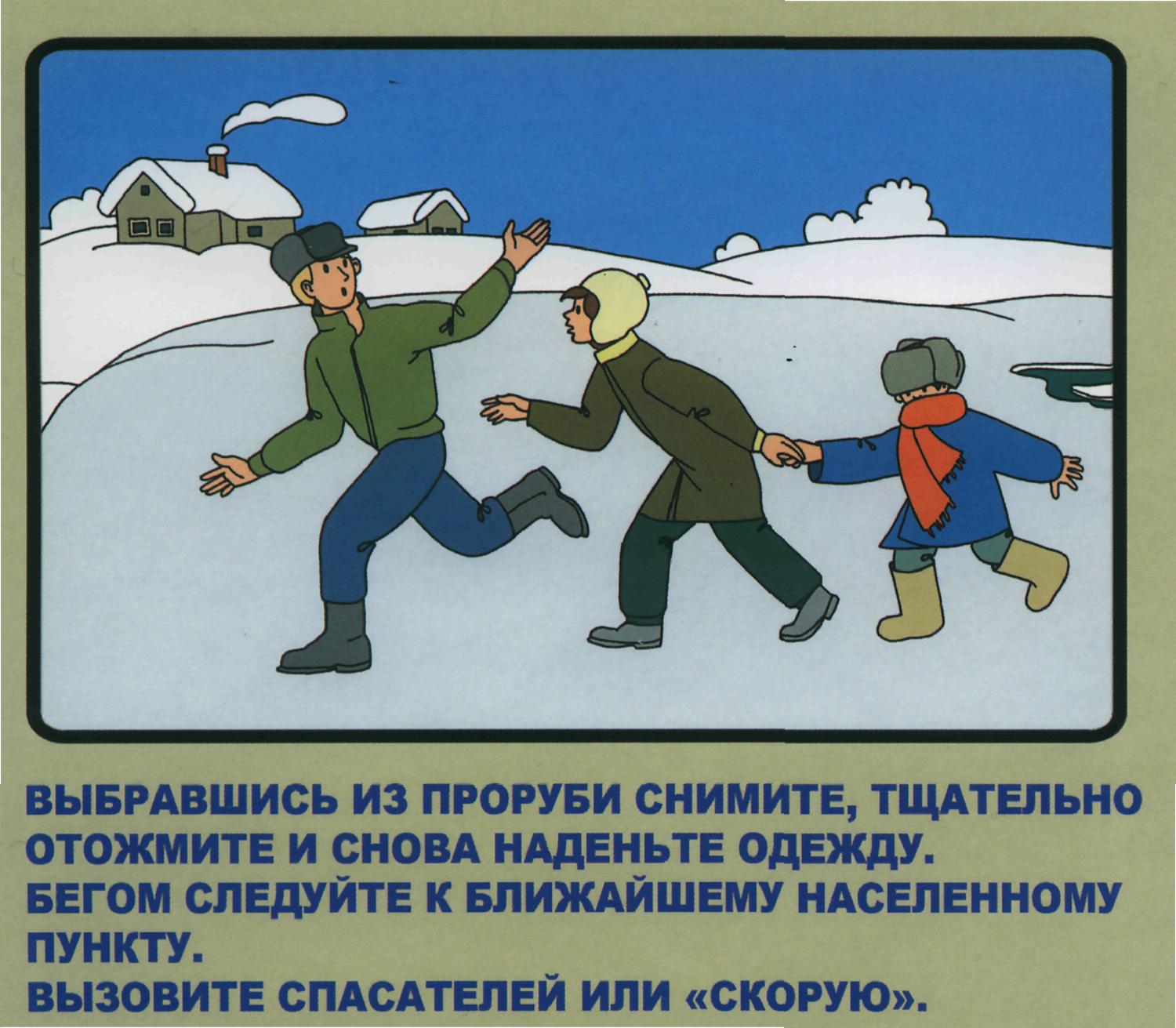 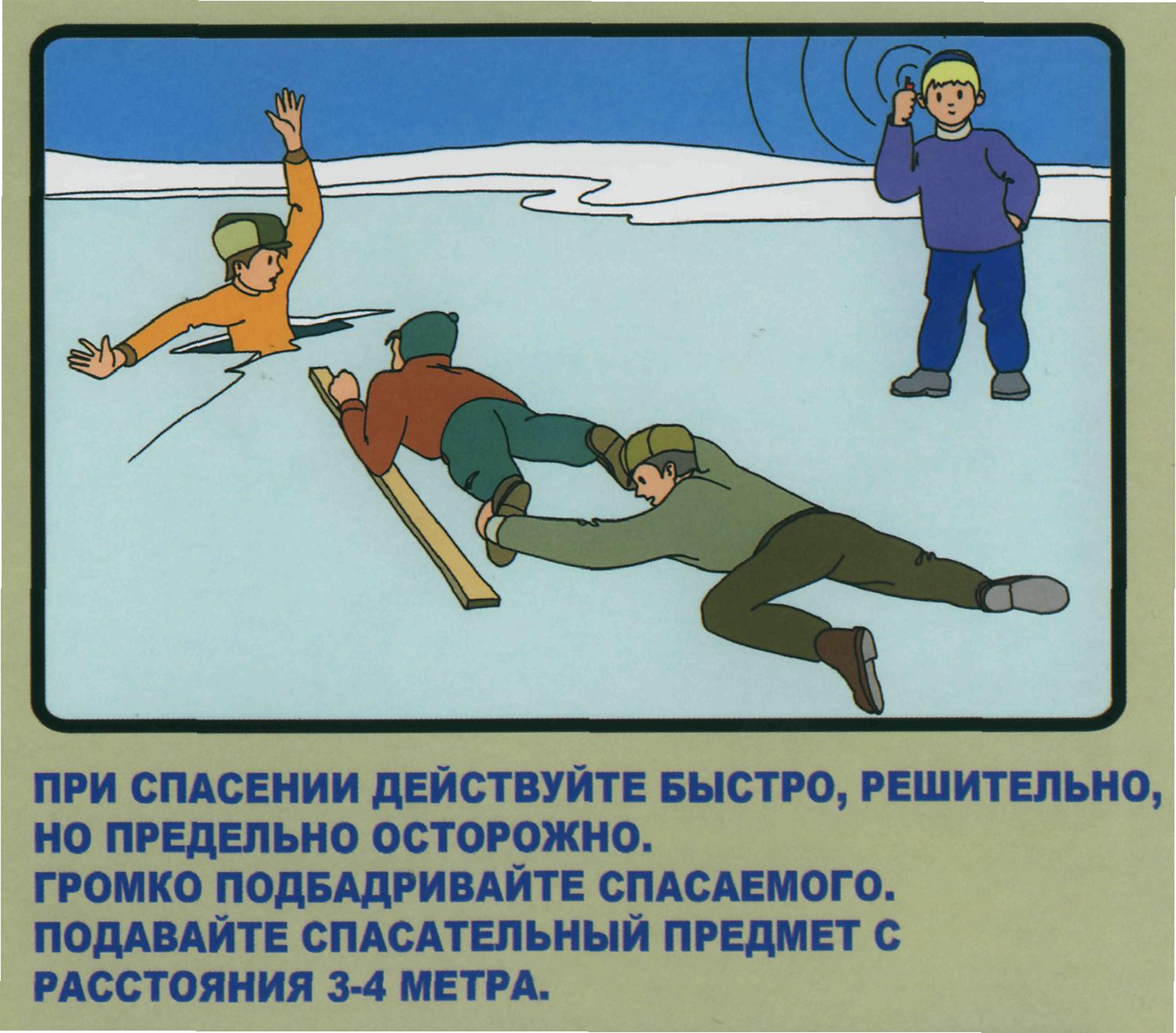 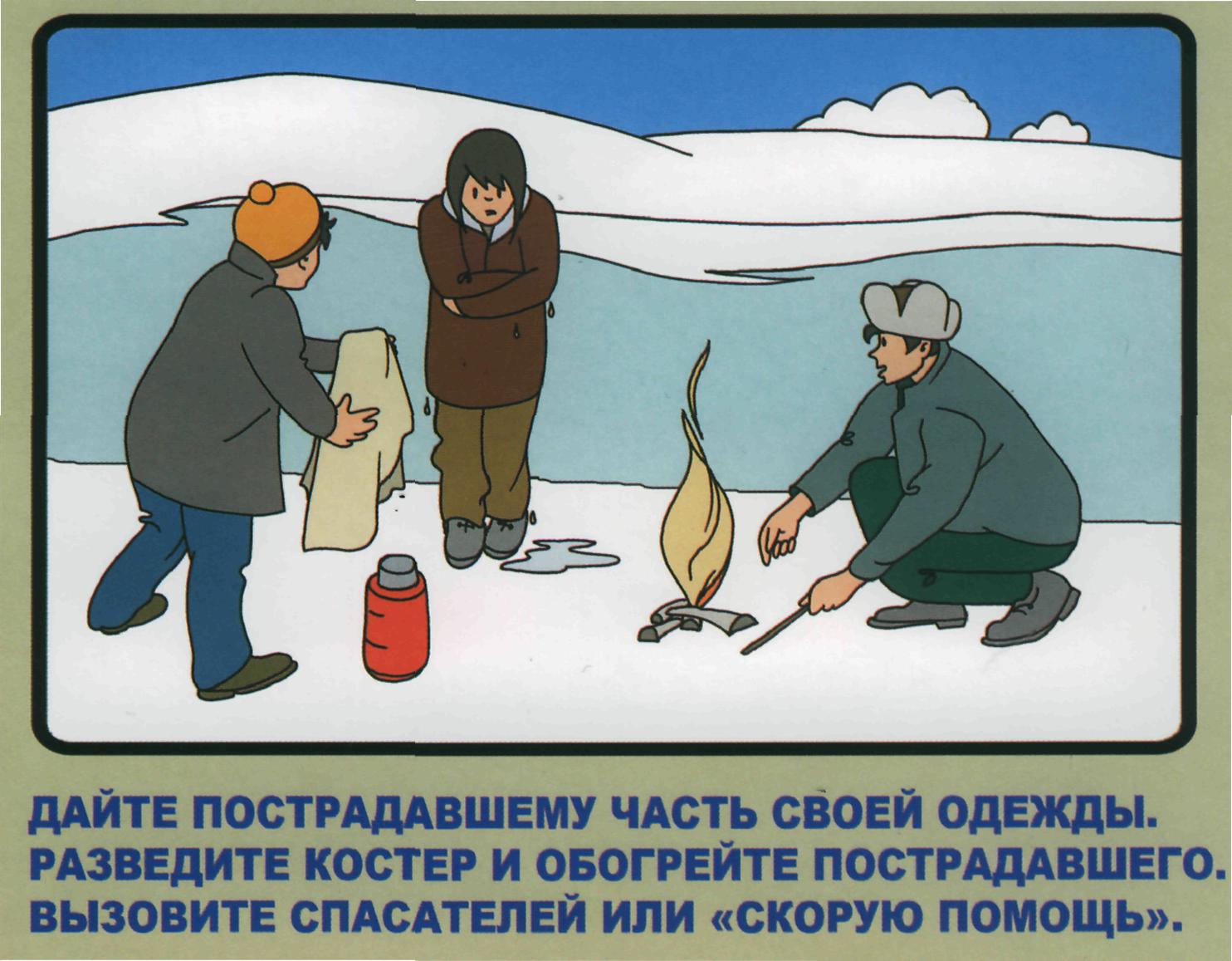 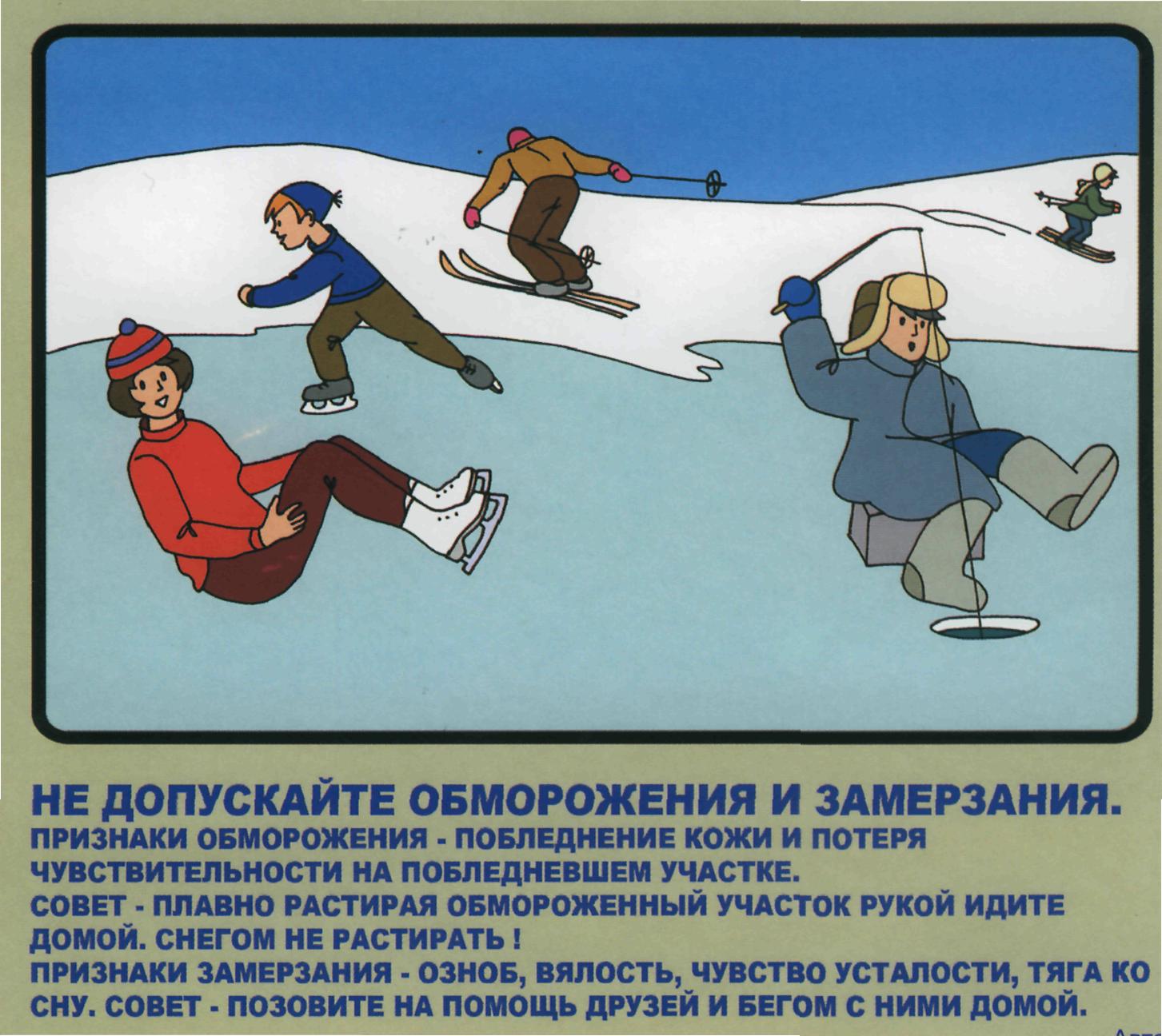